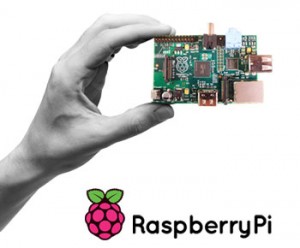 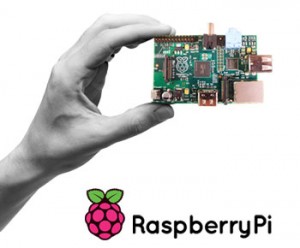 Raspberry pi Implementing Binary Counting
Marlon Myers
Computer Hardware Systems: EMT 2370
Instructor: Prof. Carranza
Objective:
To implement a Binary Counting sequence, using 7476 Dual JK Flip-Flop chips, LED lights and a Raspberry Pie.

To use C Programming Language to provide a clock impulse to the JK Flip-Flop chip, to either Increment or Decrement between 0 – 15 in binary numbers.
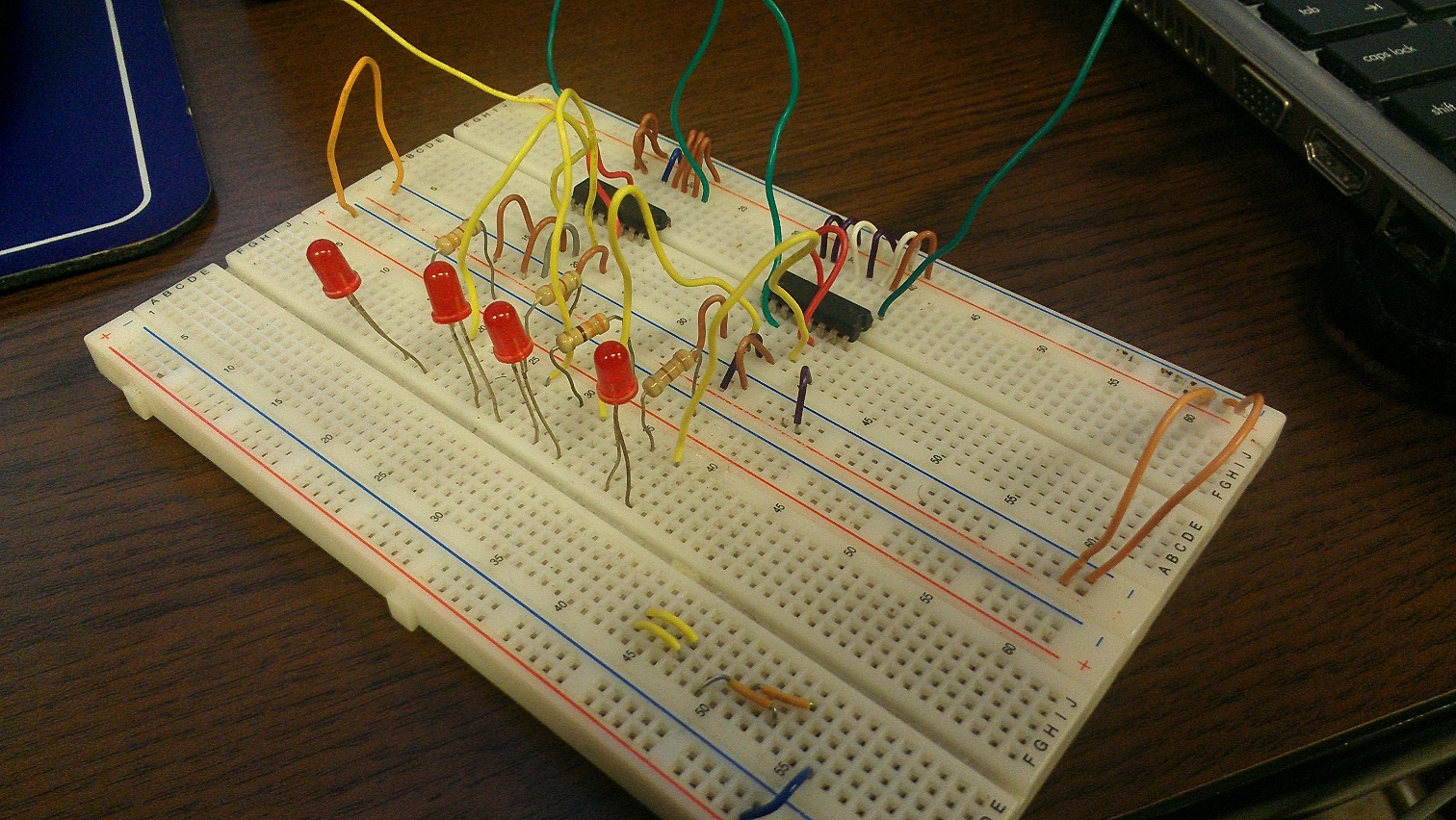 a Raspberry Pi
The purpose of this project is to display one of many uses of a Raspberry Pi. A Raspberry Pi is a low cost, credit-card sized computer that plugs into a computer monitor or TV, and uses a standard keyboard and mouse. It is capable of doing everything you’d expect a desktop computer to do, from browsing the internet and playing high-definition video, to making spreadsheets, word-processing, and playing games. In this Project, the Raspberry Pi is operated by the Noobs operating system; New Out Of the Box Software. Within the Noobs operating system, IDLE (Integrated Development Environment) is used as the default implementation of the C programming language. Connected to the Raspberry pi, is a circuit constructed to display a Binary Counting sequence. The word binary comes from "Bi-" meaning two. We see "bi-" in words such as "bicycle" (two wheels) or "binocular" (two eyes). A Binary Number is made up of only 0s and 1s. A collective use of 4 LED lights are used to implement a Binary counting sequence from 0 to 15. The circuit uses JK Flip-Flop chips; 7476 chips, to allow the circuit to count in a binary sequence.
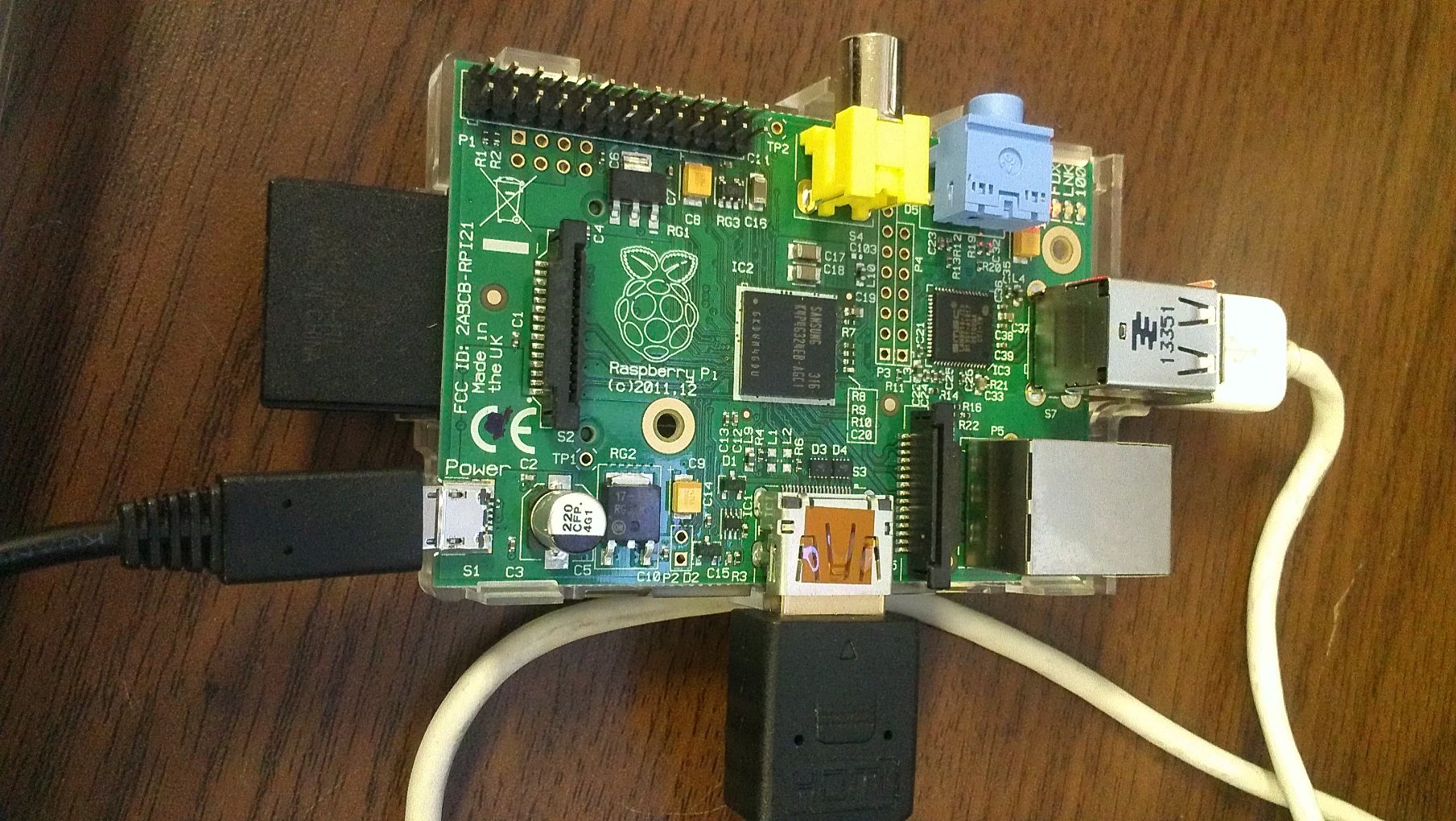 Equipment
C Programming
Binary Sequence